Please sit with your Expert Team
Collaborative Learning Techniques (CoLTs) and Learning Assessment Techniques (LATs)Active Learning in Organic ChemistryJune 15, 2022
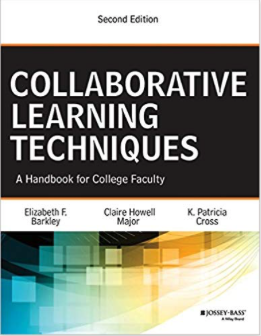 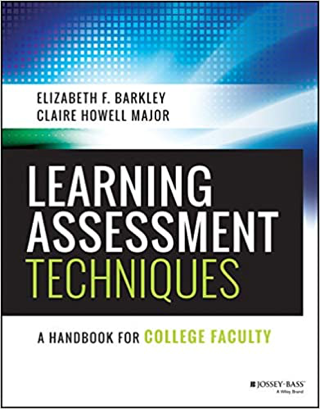 Justin Houseknecht, PhD
Session Plan
Formative assessment overview
Expert Teams – clarify CoLT or LAT
Topic Teams – learn about other methods
Expert Teams – finalize implementation plans
Formative Assessment
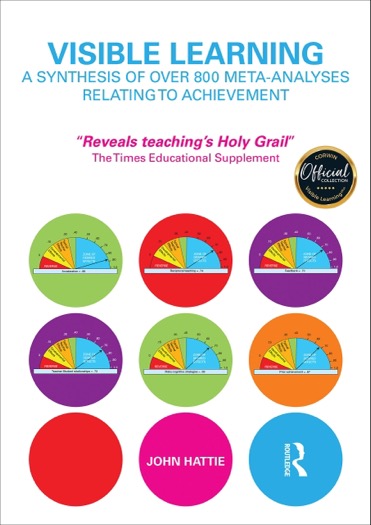 Massive impact on student learning
Other methods used:
CoLT 2: Round Robin
CAT 7: Muddiest Point
CoLT 11: Jigsaw
CoLT 1: Think-Pair-Share
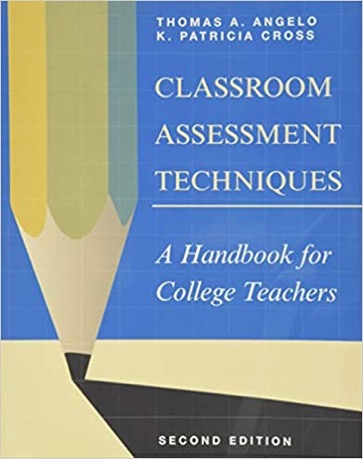 [Speaker Notes: CoLT 2 - round robin (team rules)
CAT 7 - muddiest point - Pre-Session 4 (JiTT)
CoLT 11 - Jigsaw - here
CoLT 1 - think-pair-share - Session 5 (SoTL)]
Expert Teams (20 min)
Use CoLTs and LATs Implementation Plans
Slide #2 lists Expert Teams membership
Complete your own slide as you are able

In Expert Teams:
Briefly introduce yourselves to one another
Discuss method
Revise method descriptions and implementation plans as needed
Topic Teams (30 min)
Use CoLTs and LATs Implementation Plans
Slide #2 lists Topic Teams membership
It may be helpful to use your slide as a visual aid

In Topic Teams:
Describe your method and implementation plan in < 5 min
Learn about the other methods
Expert Teams (20 min)
Use CoLTs and LATs Implementation Plans
Slide #2 lists Expert Teams membership

In Expert Teams:
Discuss observations from meetings with Topic Teams
Revise method descriptions and implementation plans as needed